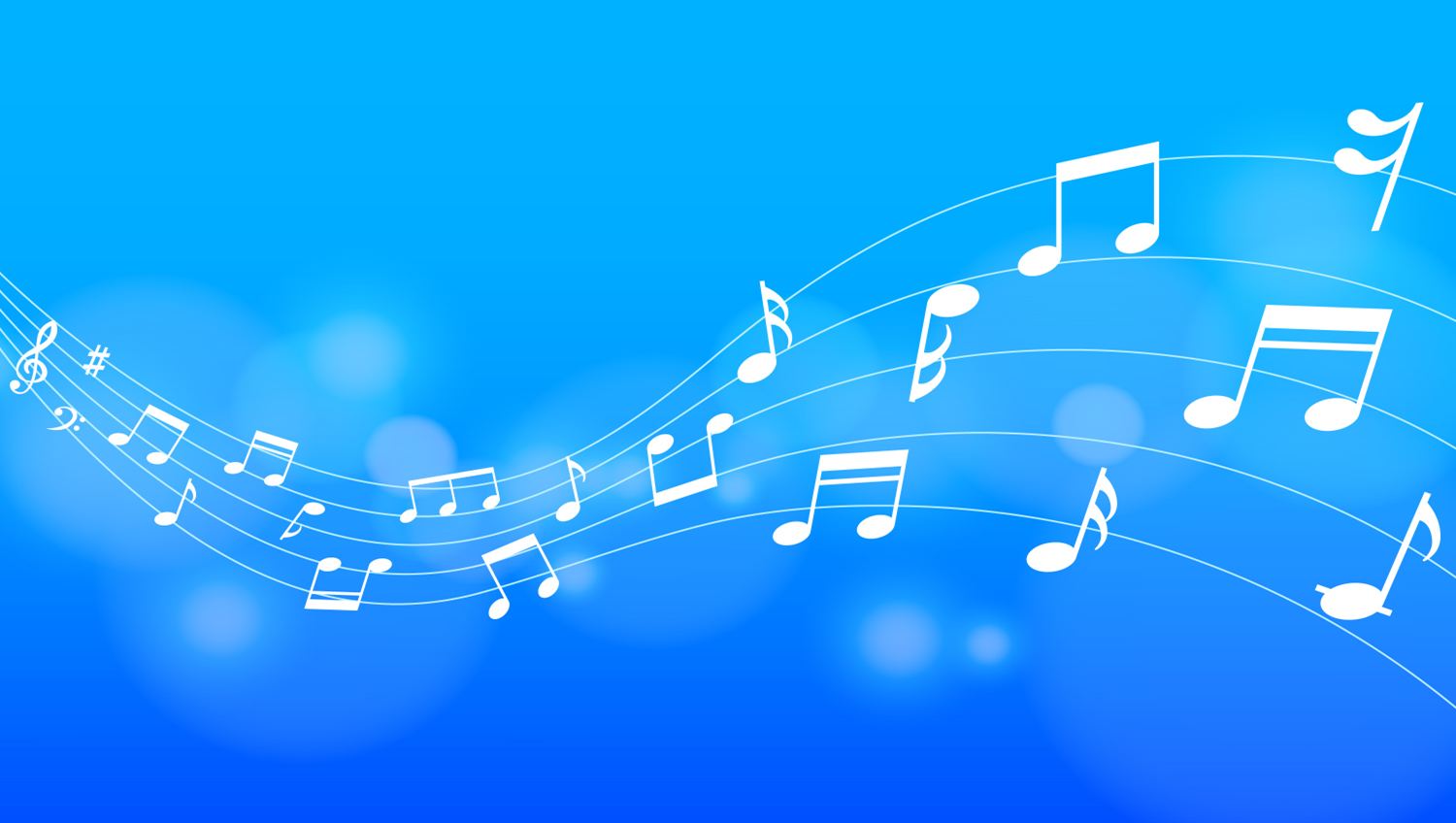 TIẾT 15
ÔN TẬP VÀ KIỂM TRA CUỐI HỌC KÌ I
KHỞI ĐỘNG
Hãy nghe các câu hát, nét nhạc sau và nhận biết, nêu tên bài hát, bài đọc nhạc đã học
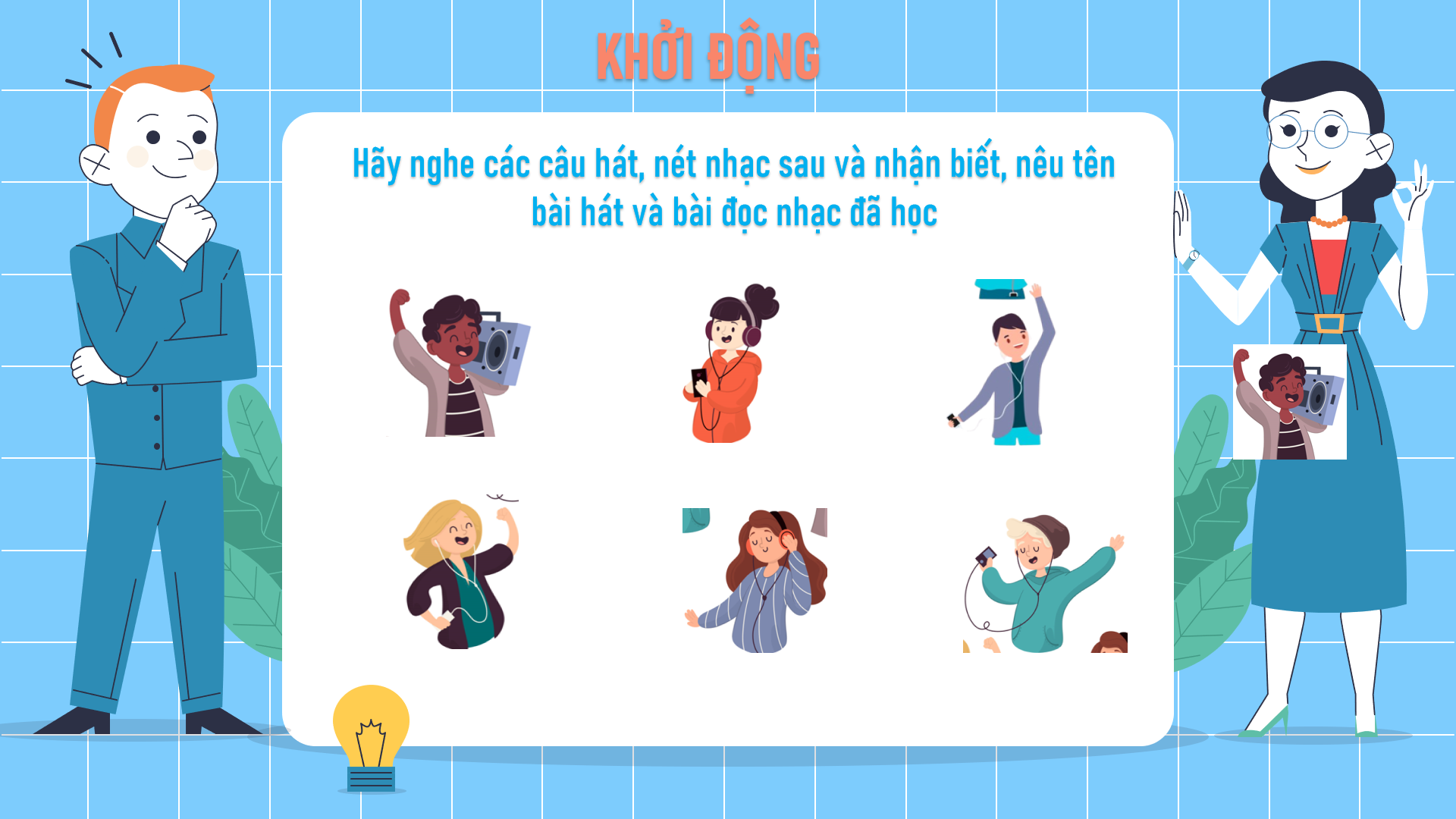 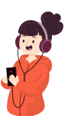 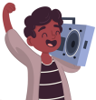 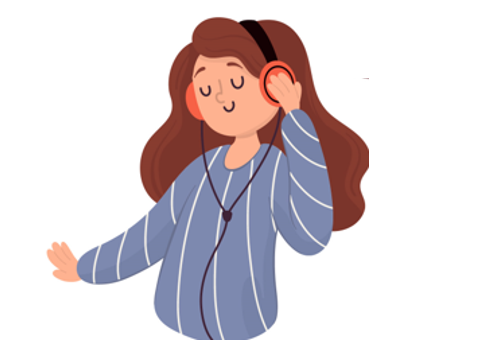 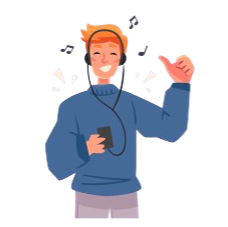 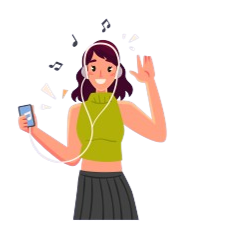 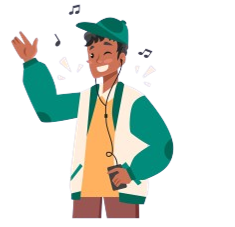 ÔN TẬP VÀ KIỂM TRA CUỐI HỌC KÌ I
Ôn tập và kiểm tra nội dung Hát, Nhạc cụ thể hiện tiết tấu
Thực hiện theo các bước sau
- Khởi động giọng
- Hát lại các bài hát: Chào năm học mới, Việt Nam ơi, liên khúc Tôi yêu Việt Nam, Nơi ấy Trường sa



Nhóm đã lựa chọn 1 bài hát hoặc nhạc cụ kết hợp với 1 trong các hình thức sau lên 
kiểm tra:
+ Hát kết hợp nhạc cụ gõ đệm.
+ Hát kết hợp vận động phụ họa, vận động cơ thể theo nhịp điệu.
+ Hát với hình thức lĩnh xướng, hòa giọng hoặc nối tiếp hòa giọng hoặc hát bè.
+ Theo cách tự sáng tạo hình thức biểu diễn.
https://www.youtube.com/watch?v=JnmTeT-aKlE
https://www.youtube.com/watch?v=wvZJzxEp_FA
https://www.youtube.com/watch?v=seeFNLZJRPs
https://www.youtube.com/watch?v=S22gQ8X5Gto
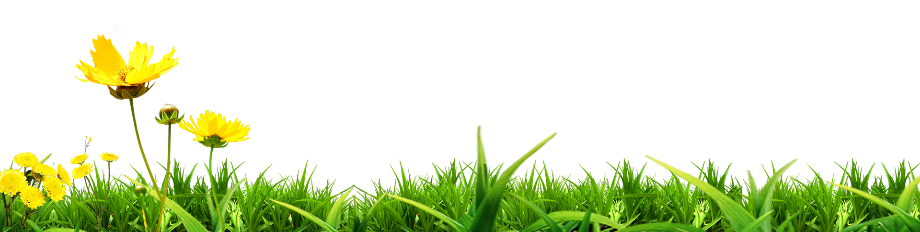 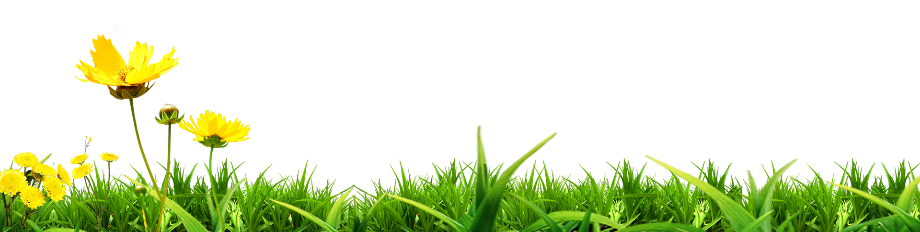 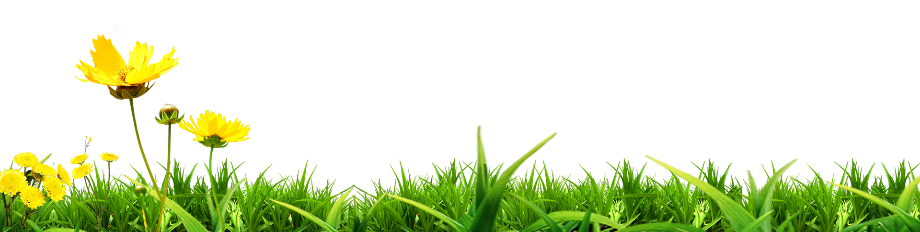 Ôn tập và kiểm tra nội dung Đọc nhạc
Thực hiện theo các bước sau
- Đọc gam Đô trưởng và trục của gam.
- Đọc lại Bài đọc nhạc số 1, Bài đọc nhạc số 2


- Nhóm đã lựa chọn bài đọc nhạc kết hợp với 1 trong các hình thức sau lên kiểm tra:
+ Đọc nhạc kết hợp đánh nhịp.
+ Đọc nhạc kết hợp gõ đệm.
+ Đọc nhạc với hình thức 2 bè.
+ Đọc nhạc với hình thức nối tiếp.
+ Theo cách tự sáng tạo.
https://www.youtube.com/watch?v=qMmxAsaR0m0&t=4s
https://www.youtube.com/watch?v=OPHw7xokPs4
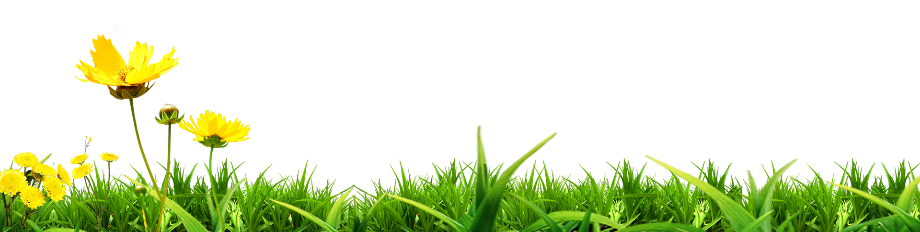 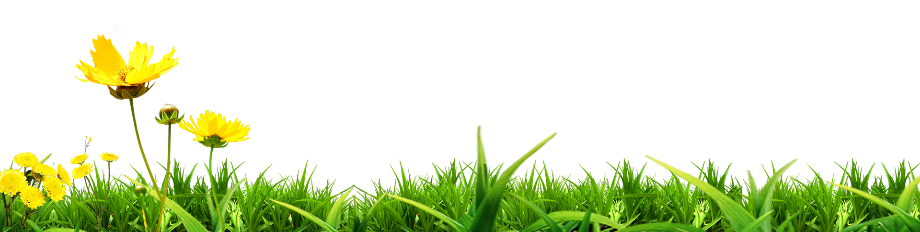 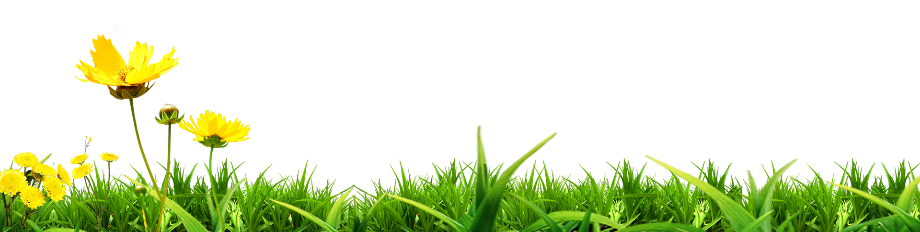 Ôn tập và kiểm tra nội dung Nhạc cụ thể hiện giai điệu
Thực hiện theo các bước sau
- Các nhóm ôn lại nhạc cụ kèn phím với bài Xòe hoa.
- Nhóm đã lựa chọn nội dung Nhạc cụ thể hiện giai điệu lên kiểm tra.
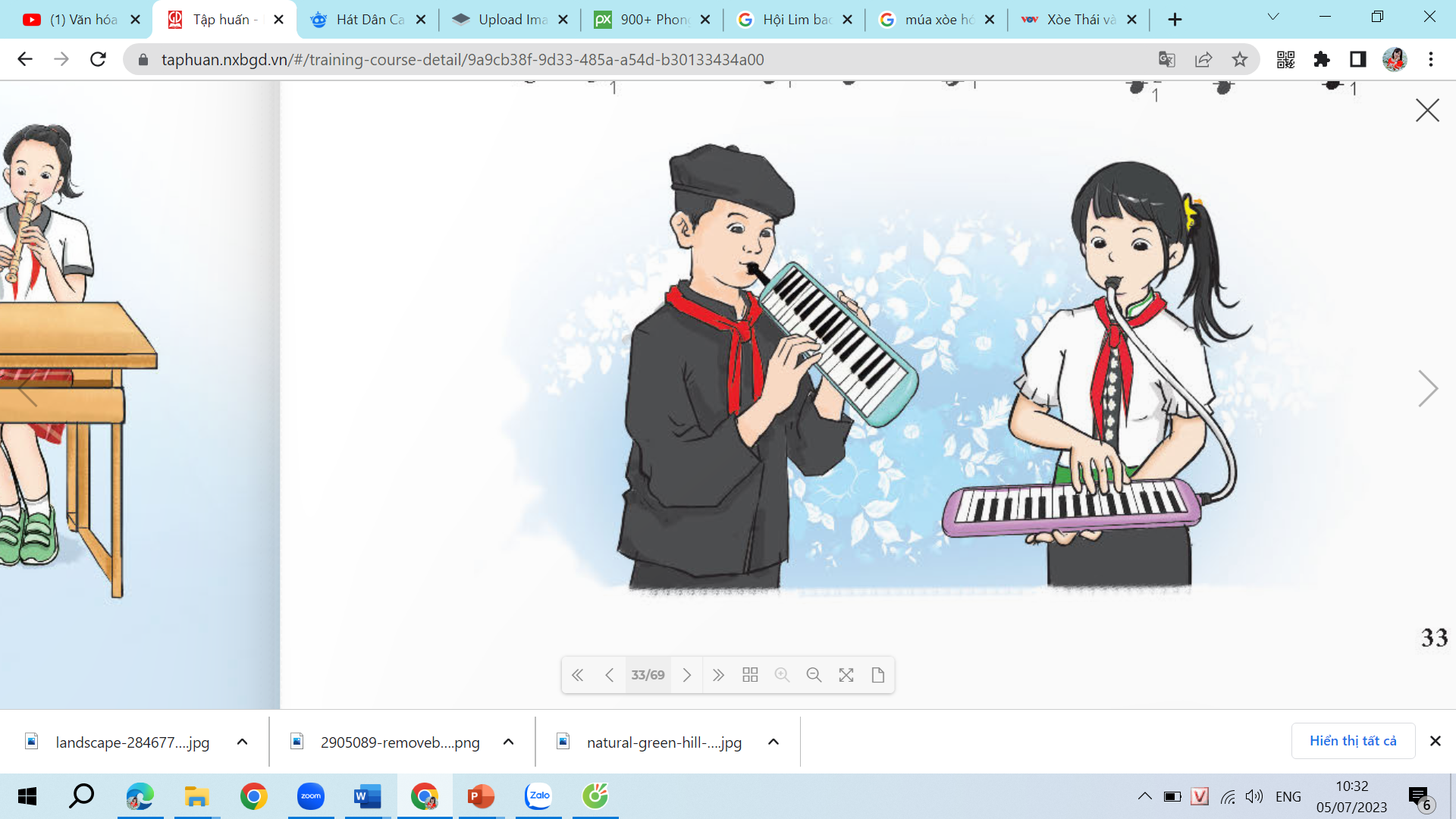 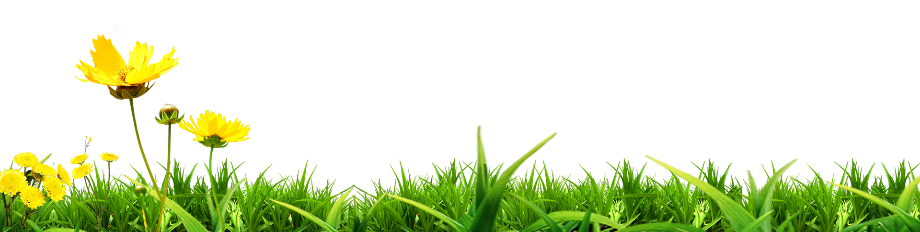 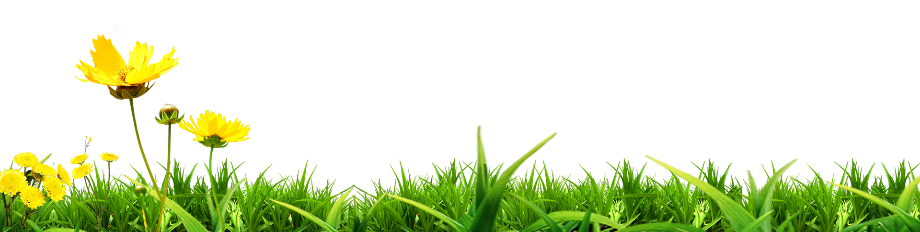 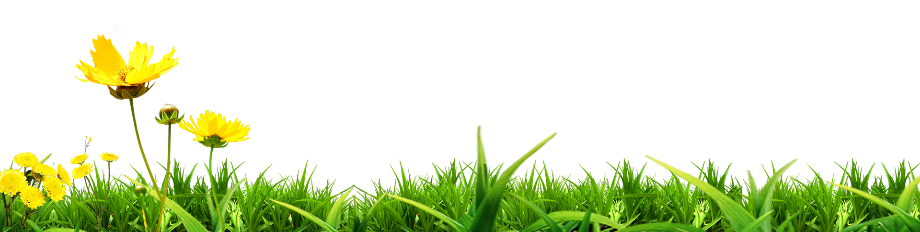 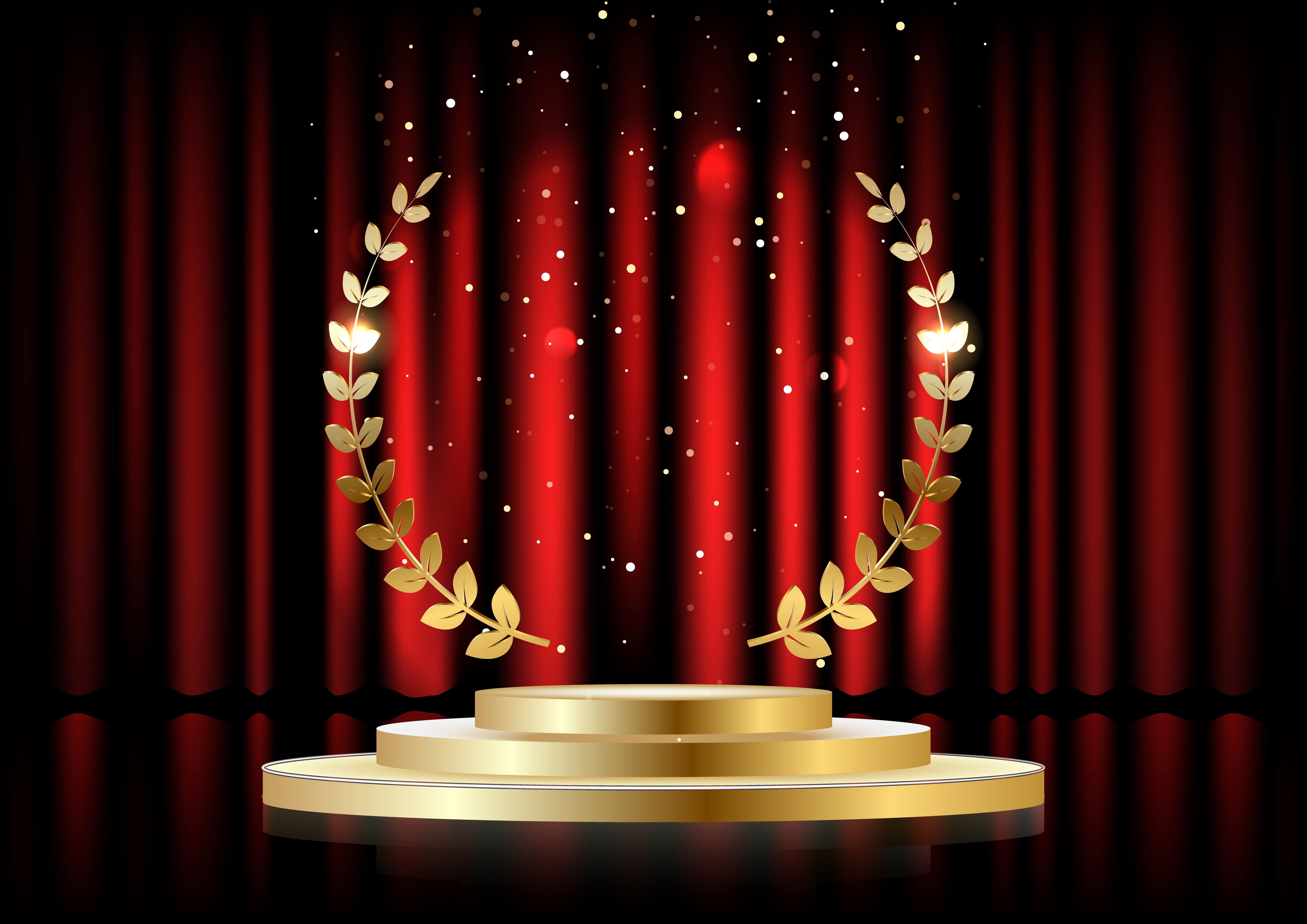 TUYÊN DƯƠNG  KHEN THƯỞNG
Viết hoặc quay video phát biểu cảm nhận về các chủ đề của học kì I 
và gửi vào link hoặc mã QR padlet sau
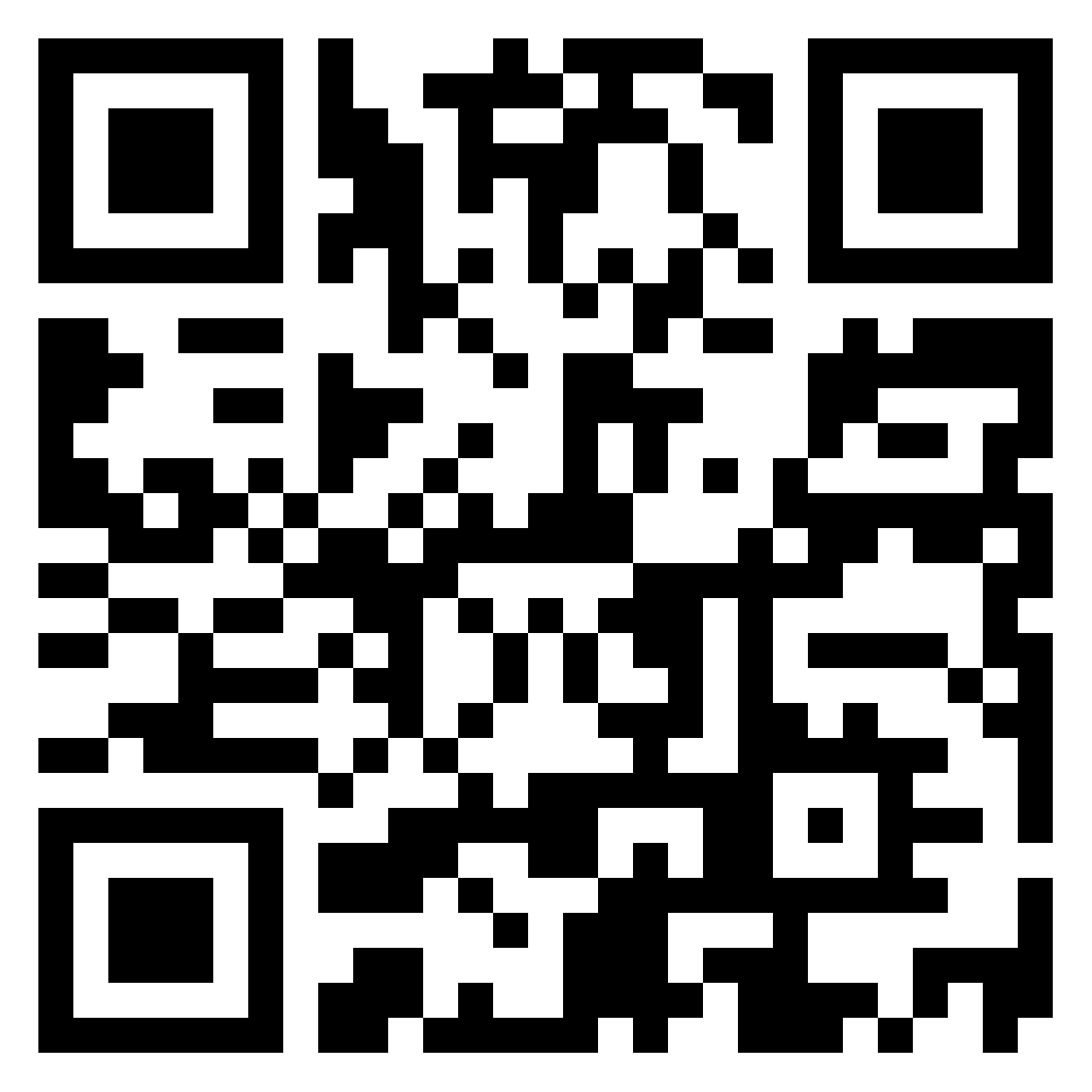 https://padlet.com/lanhuongcl/ph-t-bi-u-c-m-nh-n-v-c-c-ch-c-a-h-c-k-i-j9huc6ld1pjpn2op
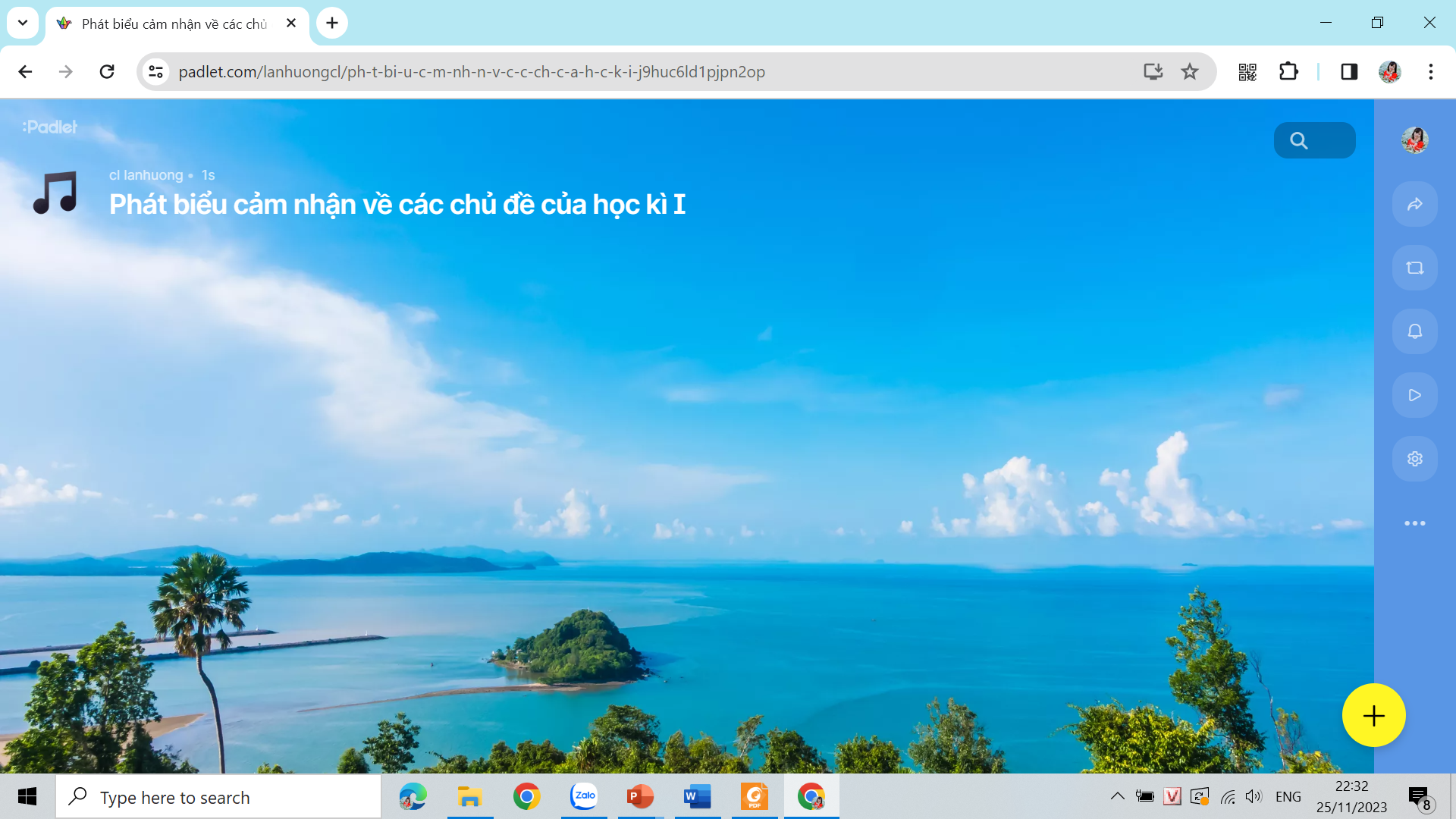 Chuẩn bị bài cho tiết sau
- Khai thác học liệu điện tử, nghe và tập hát trước bài hát Ngày tết quê em - nhạc và lời Từ Huy
- Tìm hiểu và sưu tầm các bài hát về tết về mùa xuân.